Hemodynamic disorderspractical session
Thrombosis
The formation of a blood clot (thrombus) within the non-interrupted vascular system
 due to inappropriate activation of normal hemostatic processes
Thrombosis			Pathogenesis:
Predisposing Factors:
	Virchow’s Triad:
endothelial injury
stasis or turbulence of blood flow
blood hypercoagulability
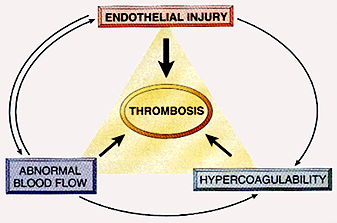 Fate  of  Thrombosis
Propagation and obstruction
Embolization
Dissolution  “nothing left”
Organization and recanalization
1- Organizing thrombus
Organizing thrombus in a case of pulmonary embolism
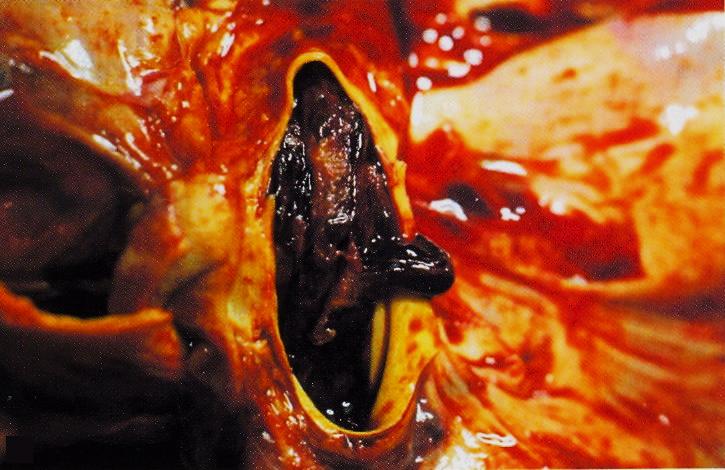 ORGANIZING THROMBUS
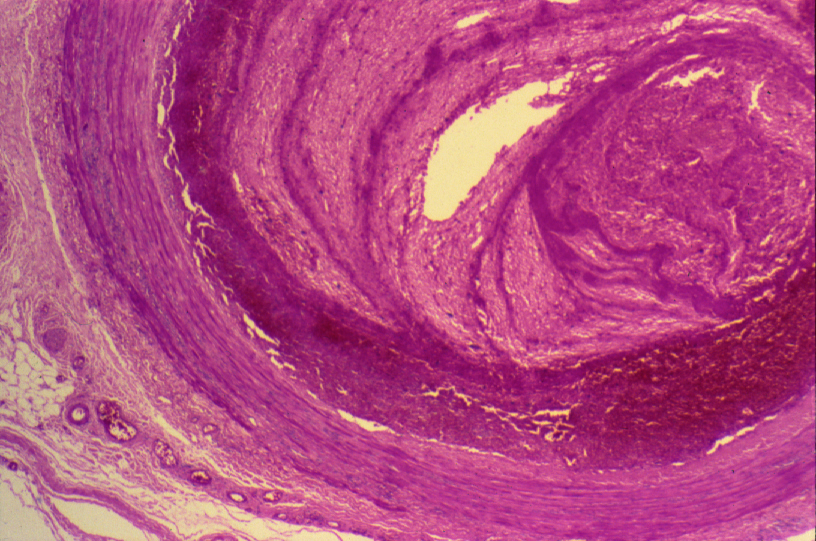 Organizing thrombus:Cross section of blood vessel shows:
The lumen is occluded by thrombus which consists of alternate layers of platelets with fibrin thread and clotted blood (line of Zahn).

Organization is seen at the periphery of thrombus which also shows formation of small capillaries & fibroblasts with chronic inflammatory cells.

Recanalization is seen at one side.
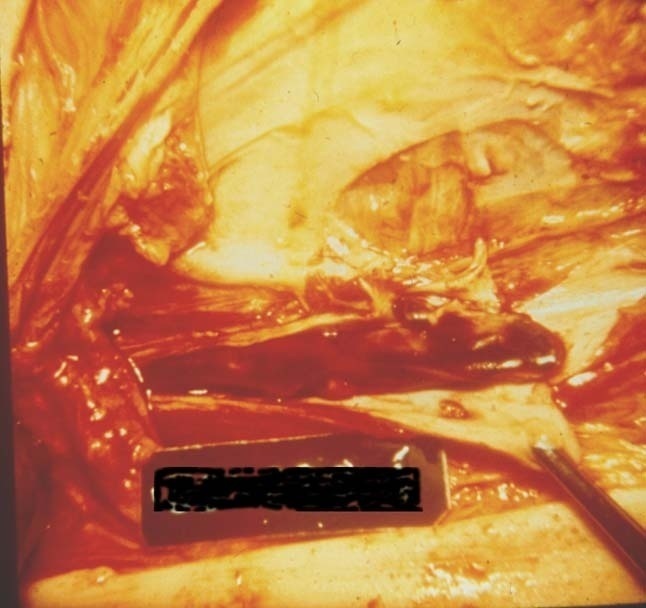 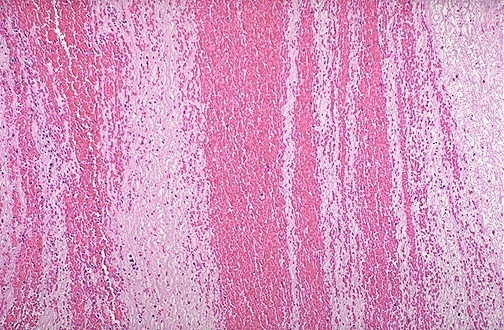 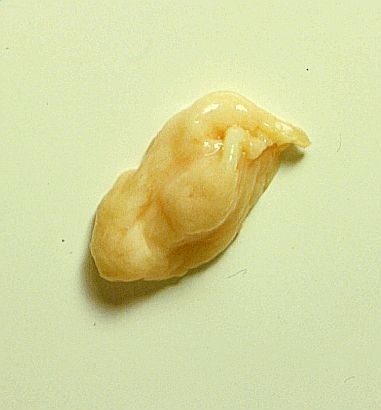 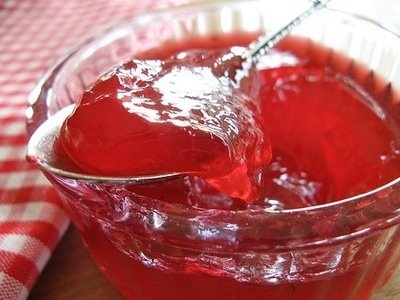 Lines of Zahn, gross and microscopic, top, is evidence to prove a clot is PRE-mortem.
Clots appearing like current jelly or chicken fat are said to be POST-mortem.
[Speaker Notes: Lines of Zahn, gross and microscopic, top, is evidence to prove a clot is PRE-mortem.
Clots appearing like current jelly or chicken fat are said to be POST-mortem.
In general, post mortem clots are rather AMORPHOUS and have no binding texture when you squeeze them]
Embolism
An embolus is:
a detached intravascular solid, liquid or gaseous mass that is carried by the blood to a site distant from its point of origin
Embolism
Source:
99% are dislodged thrombus:
thromboembolism
Rarely: 	
fat,  air,  atherosclerotic debris,   tumor fragments, bone marrow,  foreign bodies (bullets)
2- Pulmonary embolus with infarction
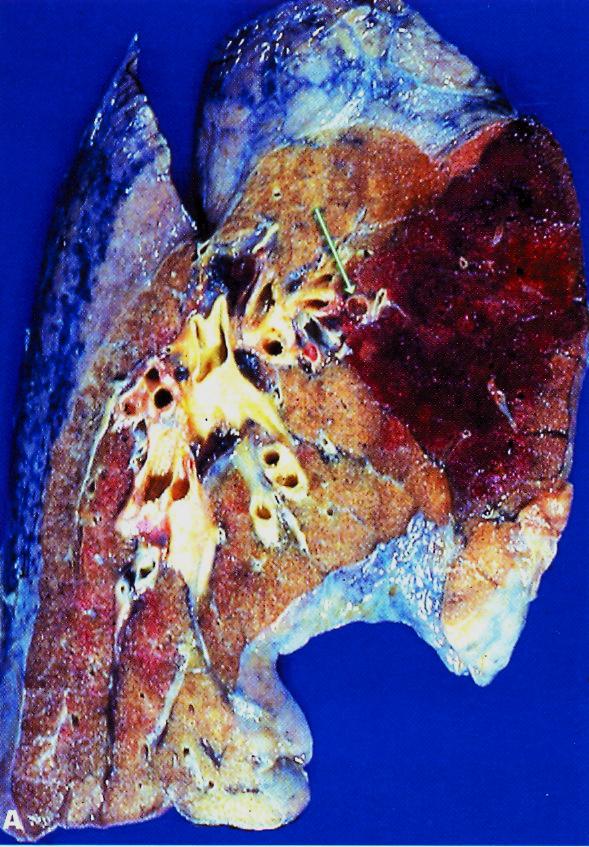 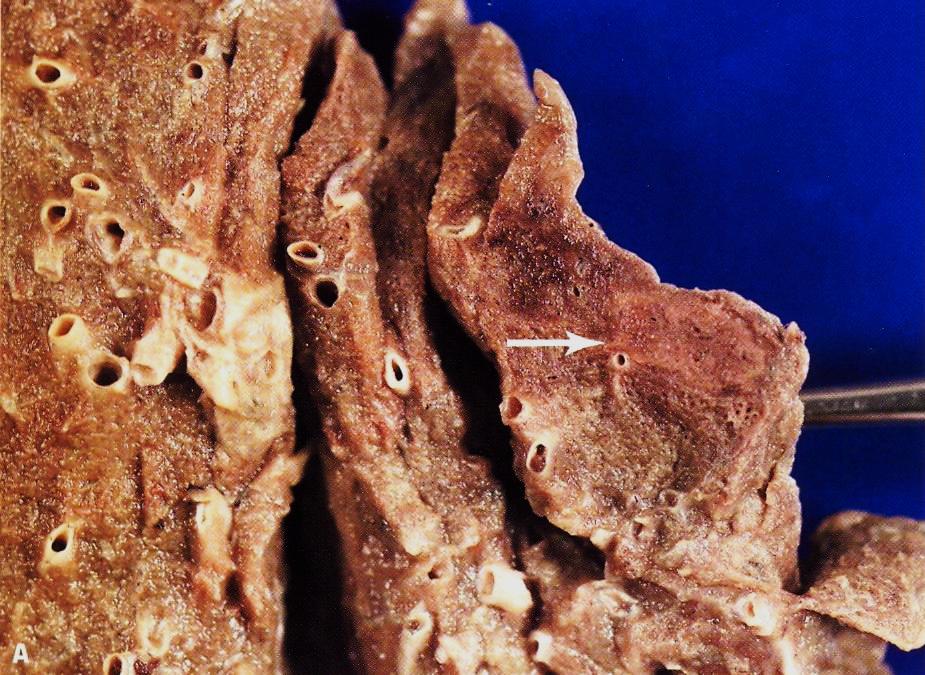 Infarction
An area of  ischemic necrosis caused by occlusion of either the arterial supply or the venous drainage in a particular tissue
Infarction
Causes:
Arterial occlusion due to thrombotic or embolic events (99%)
Other arterial causes:
Vasospasm
Swelling of atheroma
Extrinsic compression on vessel (by tumor …)
Twisting of vessels
Traumatic rupture
Venous thrombosis: 
		in organs with single venous outflow e.g. testis, ovary
3- Myocardial infarction
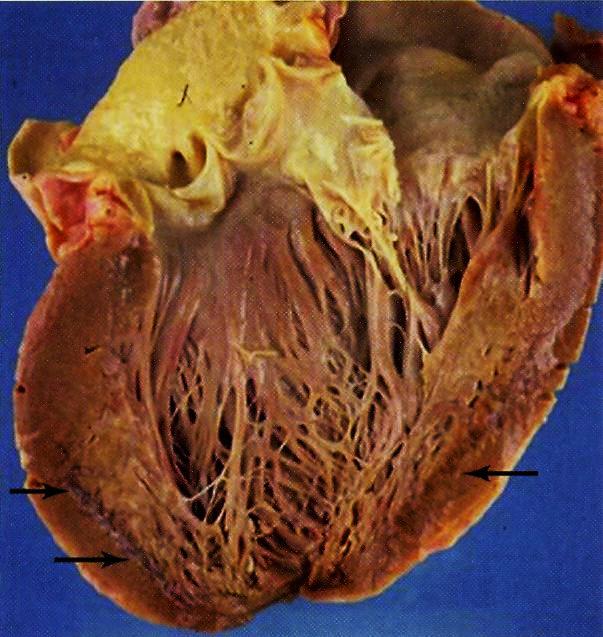 Myocardial infarction (recent stage)
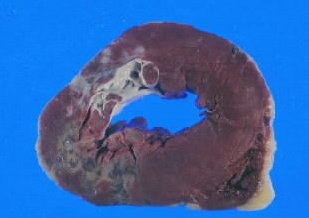 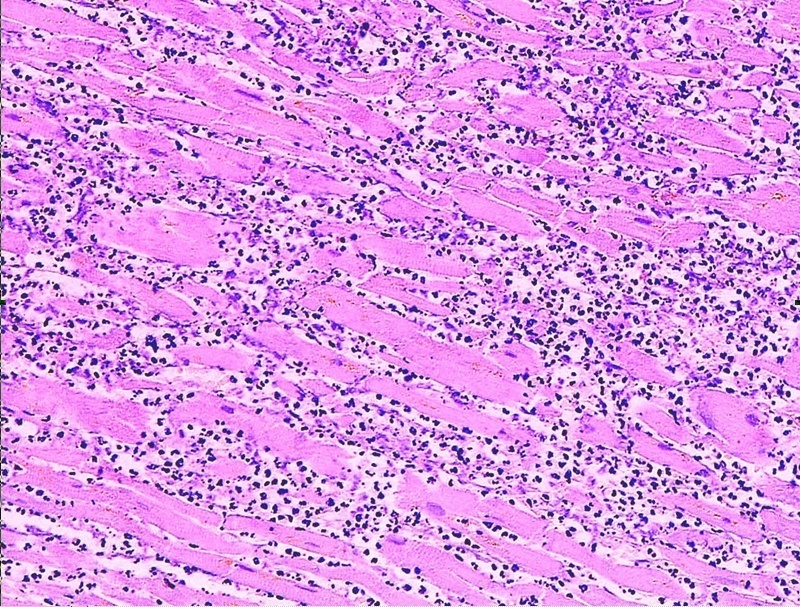 MYOCARDIAL INFARCTION (LATE STAGE)
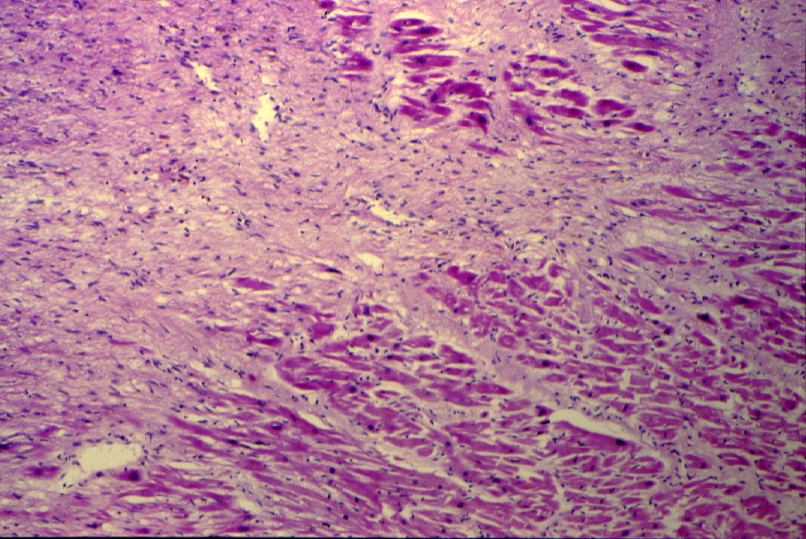 Myocardial infarction:Section of myocardial shows:
Patchy coagulative necrosis of myocardial fibres. The dead muscle fibres are structureless and hyaline.

The necrotic muscle fibres are pale with loss of nuclei and striations. Infiltration of neutrophils in recent stage is seen .

Later granulation tissue formation and fibrosis.
4- Infarcted kidney
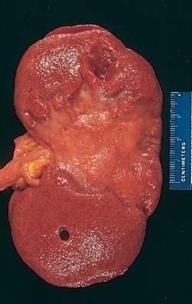 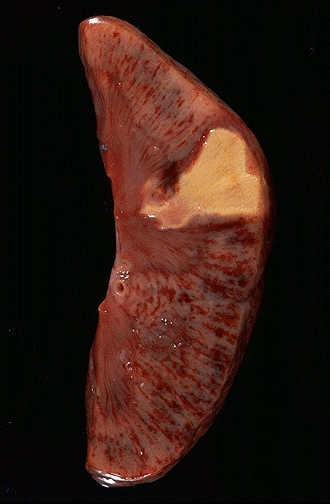 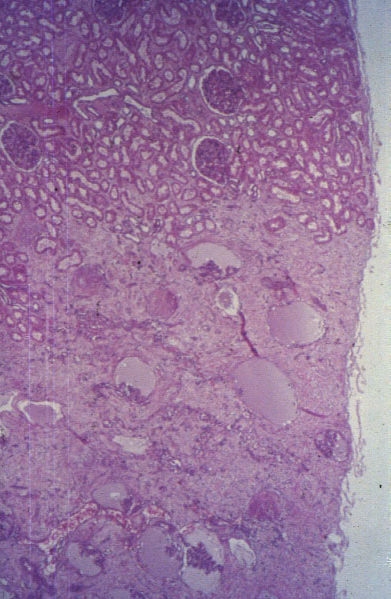 [Speaker Notes: WEDGE SHAPED SCARRED INFARCT following the distribution of a end artery branch of the renal artery. FIBROSIS implies that it is old (months to years)]
Organ: Kidney              Dx:Coagulative necrosis
INFARCTED KIDNEY
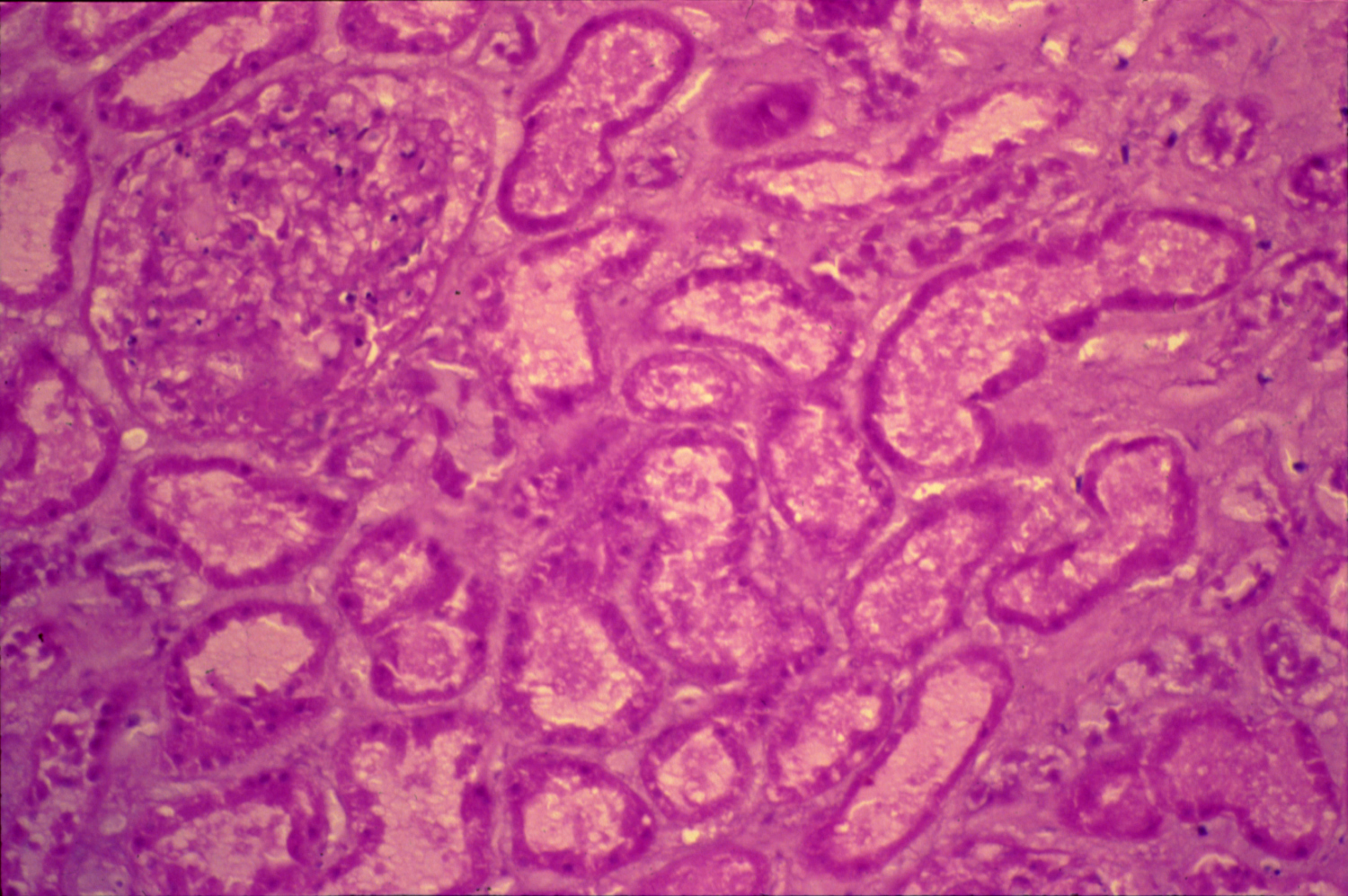 Infarcted kidney:Section of kidney shows:
A cortical infarct showing coagulative necrosis of glomeruli, tubules and interstitial tissue with loss of cell nuclei.

The haemorrhagic zone at the periphery of the infarct shows dilated and congested blood vessels and cellular infiltrate by neutrophils, red blood cells and lymphocytes.
5- Infarction of the small intestine
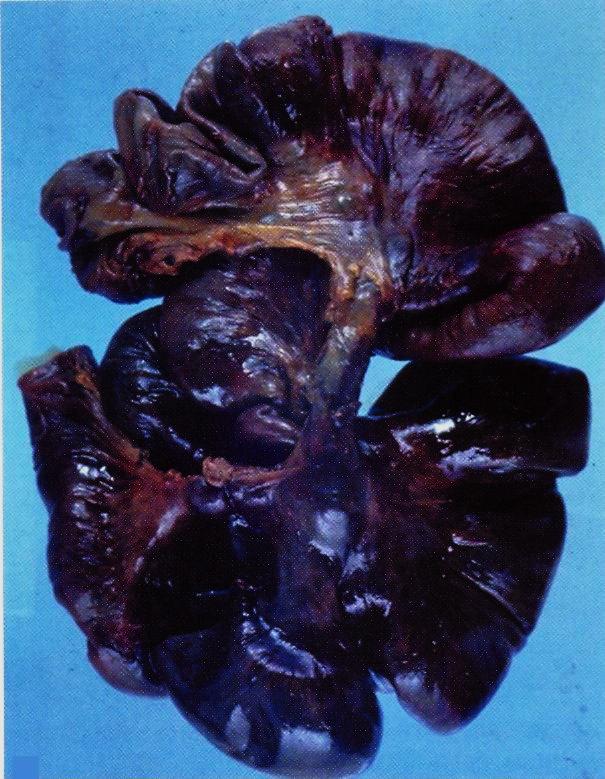 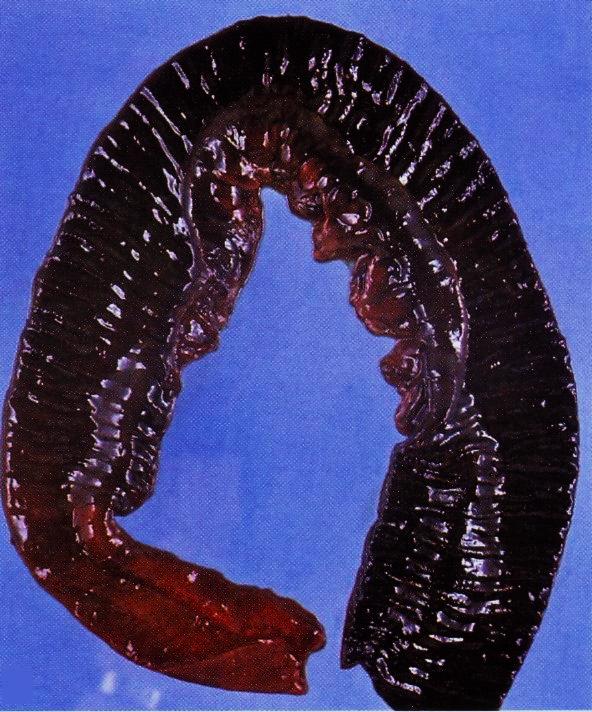 Hyperemia  & 							Congestion
Increased blood in an area 
(inside blood vessels) 
		compared to normal
Compare between:	“Hyperemia    &    Congestion”
Hyperemia:
 is an   “active process”
resulting from augmented tissue inflow
due to arteriolar dilation 
(e.g. acute inflammation)
Congestion 
is a   “passive process” 
resulting from impaired outflows from a tissue 
Impaired venous return
(e.g. cardiac failure or venous obstruction)
6- Chronic venous congestion of the liver
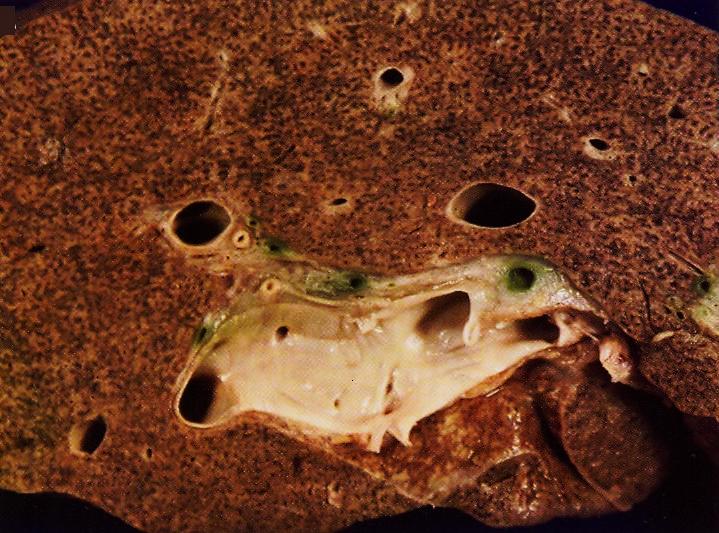 CHRONIC VENOUS CONGESTION
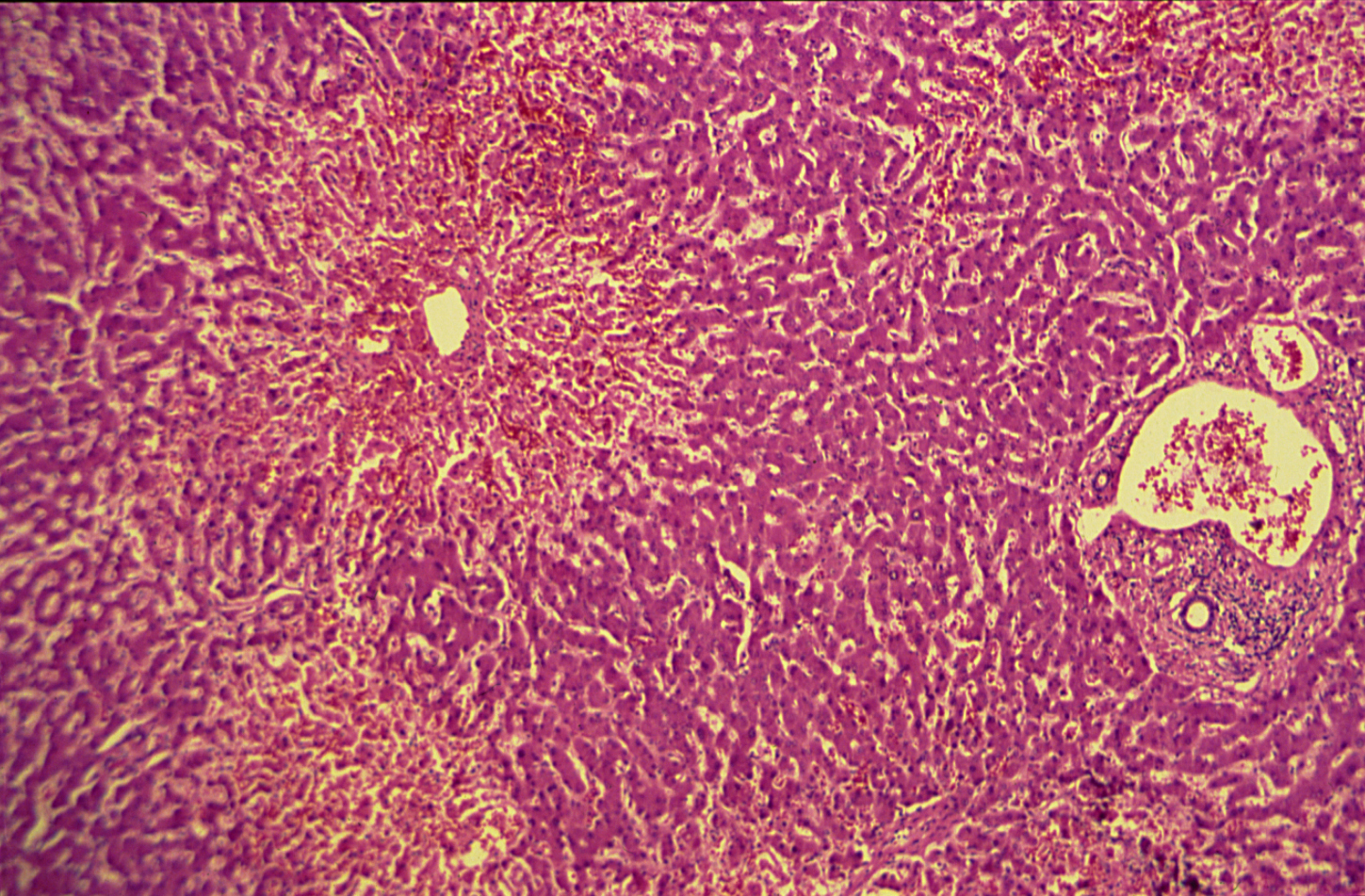 PASSIVE CONGESTION OF THE LIVER (NUTMEG LIVER)
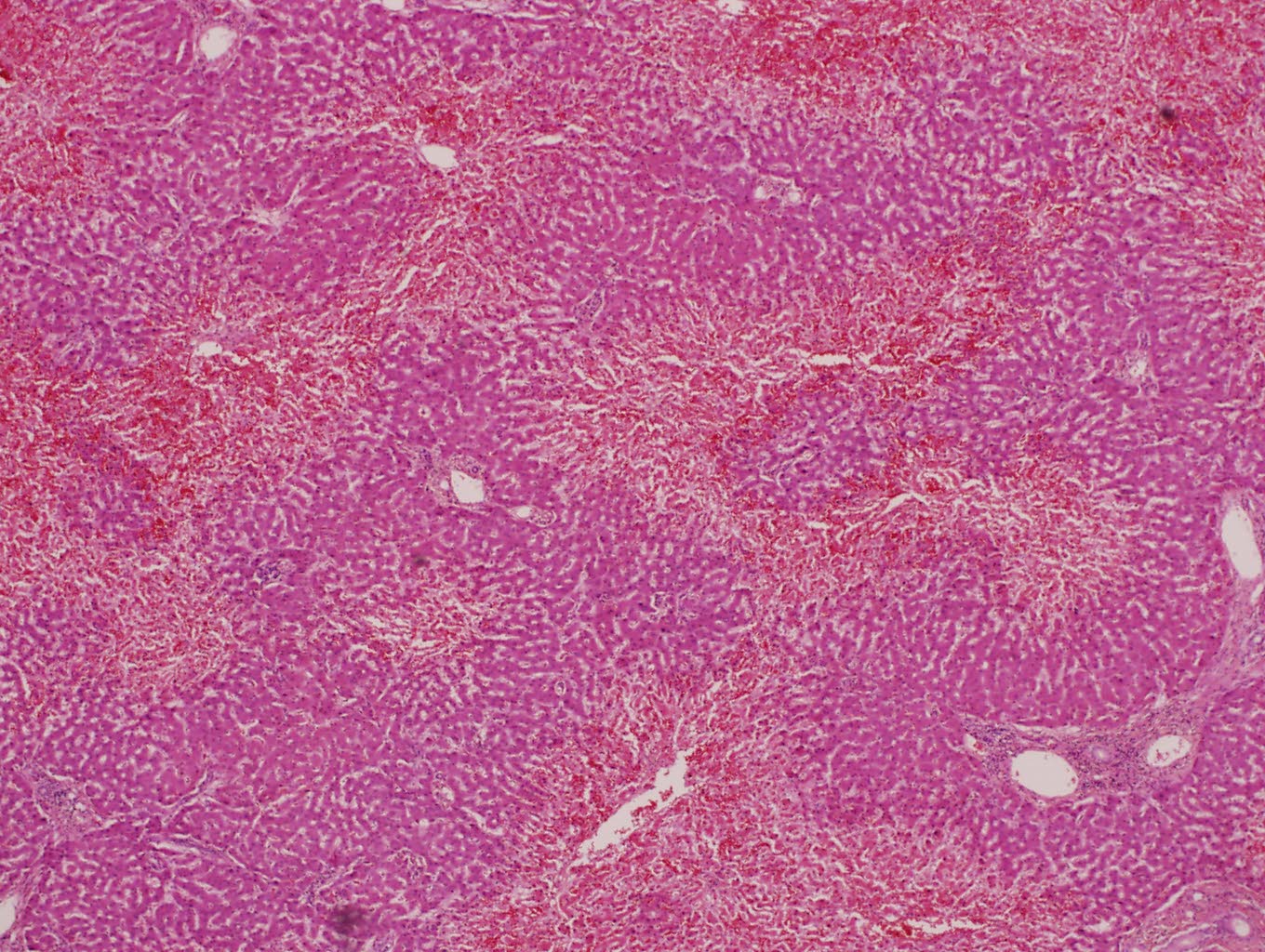 PASSIVE CONGESTION OF THE LIVER (NUTMEG LIVER)
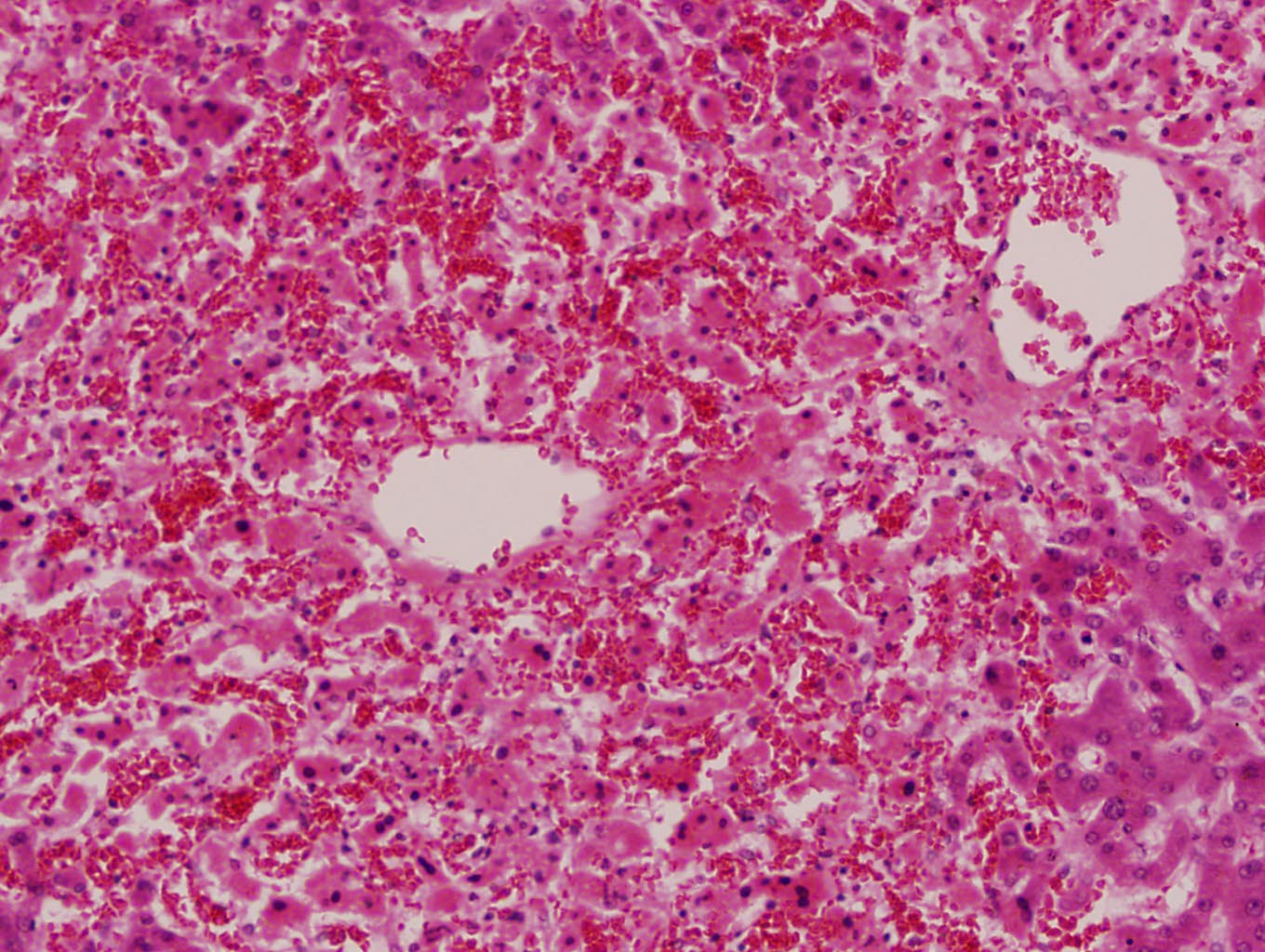 Chronic venous congestion of the liver:Section of liver shows:
The central portion of liver lobules shows congestion and dilatation of central veins and blood sinusoids, with atrophy and necrosis of liver cells.

Kupffer cells contain few brown haemosiderin pigment granules.
7- Chronic venous congestion of the lung
CHRONIC VENOUS CONGESTION  (LUNG)
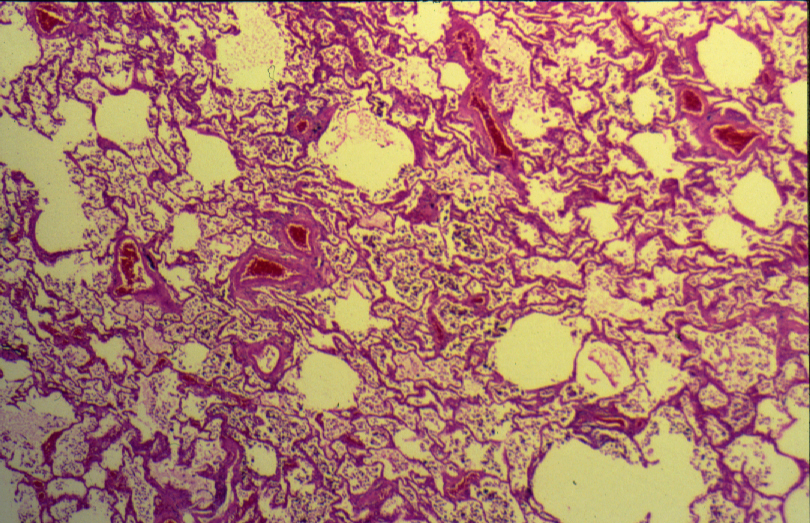 CHRONIC VENOUS CONGESTION (LUNG)
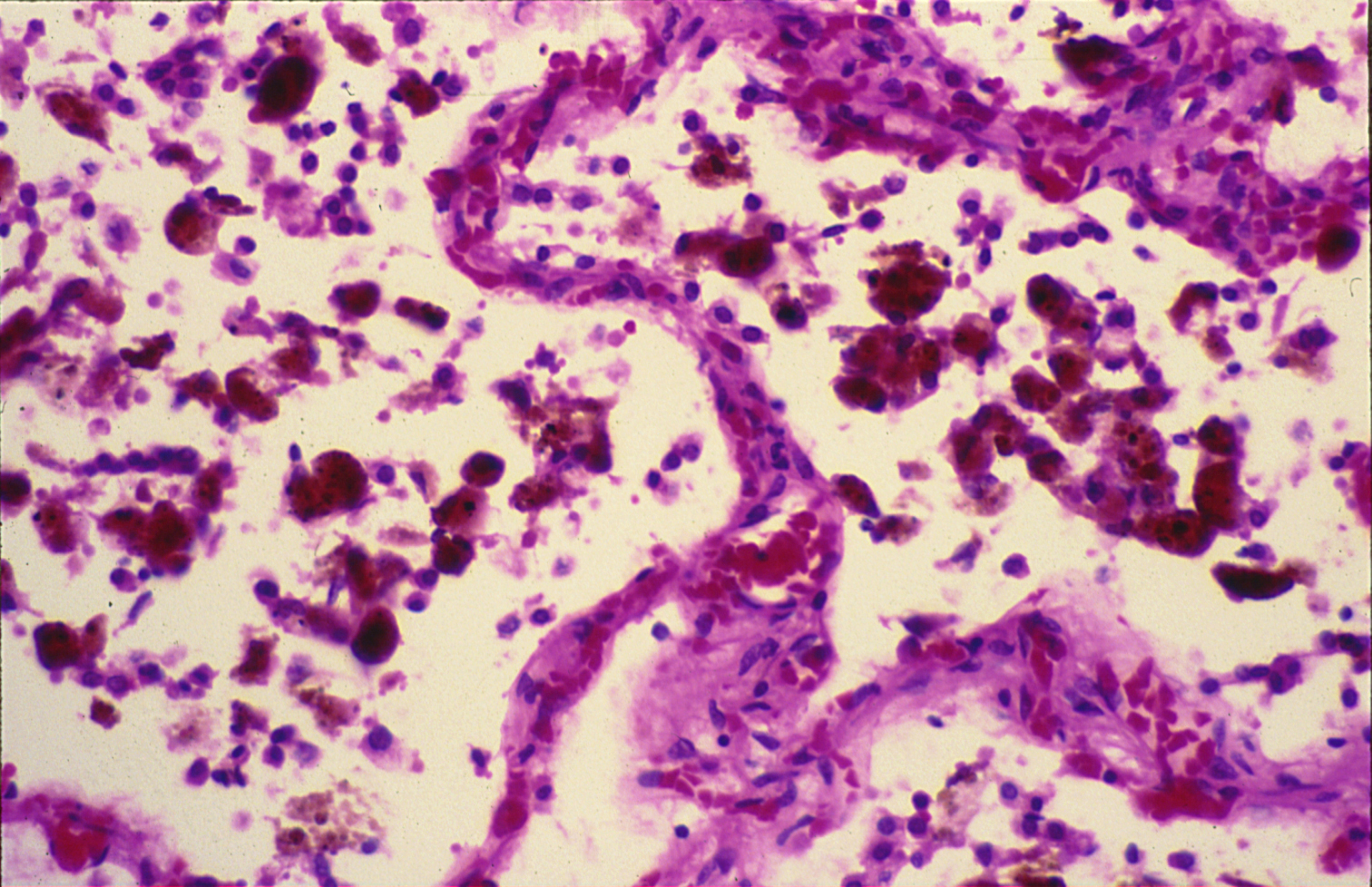 Chronic venous congestion of the lung:Section of lung shows:
The alveolar walls are thickened by dilated and engorged capillaries.

The alveoli contain edema fluid, red blood cells and large alveolar macrophages (heart failure cells), which are filled with haemosiderin pigment derived from red cells breakdown.

In the late stage some fibrous tissue may also be seen.